CREATIVE
HIERARCHY
01 TITLE HERE
Lorem ipsum dolor sit amet, consectetur adipiscing elit, sed do eiusmod tempor incididunt ut labore et dolore magna aliqua.
02 TITLE HERE
Lorem ipsum dolor sit amet, consectetur adipiscing elit, sed do eiusmod tempor incididunt ut labore et dolore magna aliqua.
03 TITLE HERE
Lorem ipsum dolor sit amet, consectetur adipiscing elit, sed do eiusmod tempor incididunt ut labore et dolore magna aliqua.
04 TITLE HERE
Lorem ipsum dolor sit amet, consectetur adipiscing elit, sed do eiusmod tempor incididunt ut labore et dolore magna aliqua.
05 TITLE HERE
Lorem ipsum dolor sit amet, consectetur adipiscing elit, sed do eiusmod tempor incididunt ut labore et dolore magna aliqua.
06 TITLE HERE
Lorem ipsum dolor sit amet, consectetur adipiscing elit, sed do eiusmod tempor incididunt ut labore et dolore magna aliqua.
CREATIVE
HIERARCHY
Lorem ipsum dolor sit amet, consectetur adipiscing elit.
1ST
Lorem ipsum dolor sit amet, consectetur adipiscing elit.
2ND
Lorem ipsum dolor sit amet, consectetur adipiscing elit.
3RD
Lorem ipsum dolor sit amet, consectetur adipiscing elit.
4TH
Lorem ipsum dolor sit amet, consectetur adipiscing elit.
5TH
Lorem ipsum dolor sit amet, consectetur adipiscing elit.
6TH
RESOURCE PAGE
Use these design resources in your Canva Presentation.
Colors
Fonts
This presentation template
uses the following free fonts:
TITLES:
LONDRINA SOLID


BODY COPY:
DM SANS
#4745DD
#FF67AD
#BB8A4F
You can find these fonts online too.
Design Elements
CREDITS
This presentation template is free for everyone to use
thanks to the following:
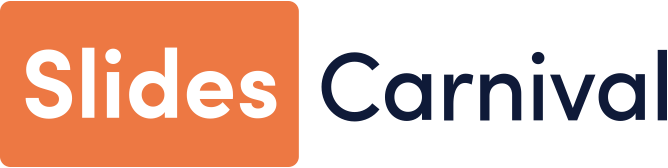 for the presentation template
Pexels, Pixabay
for the photos
HAPPY DESIGNING!